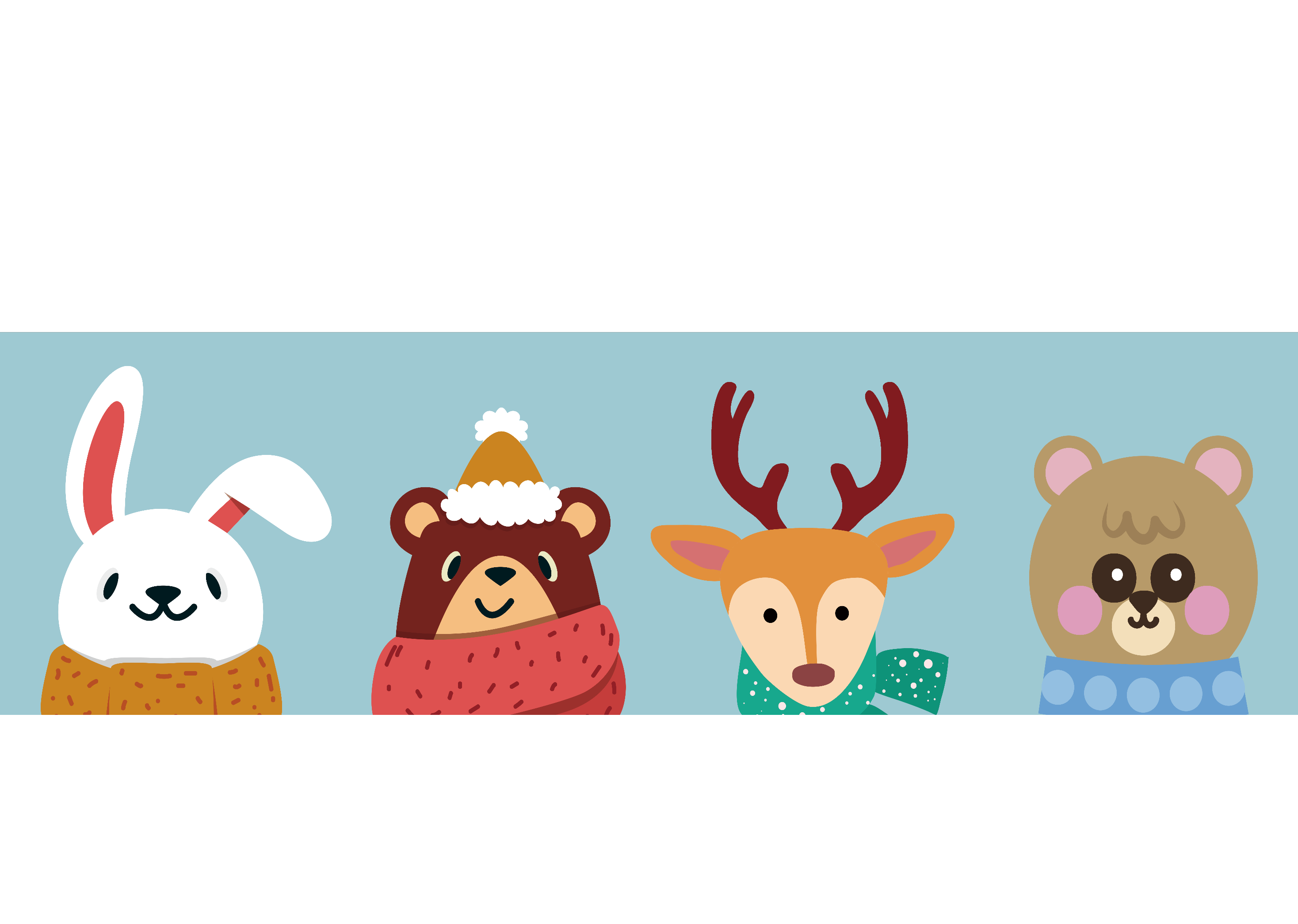 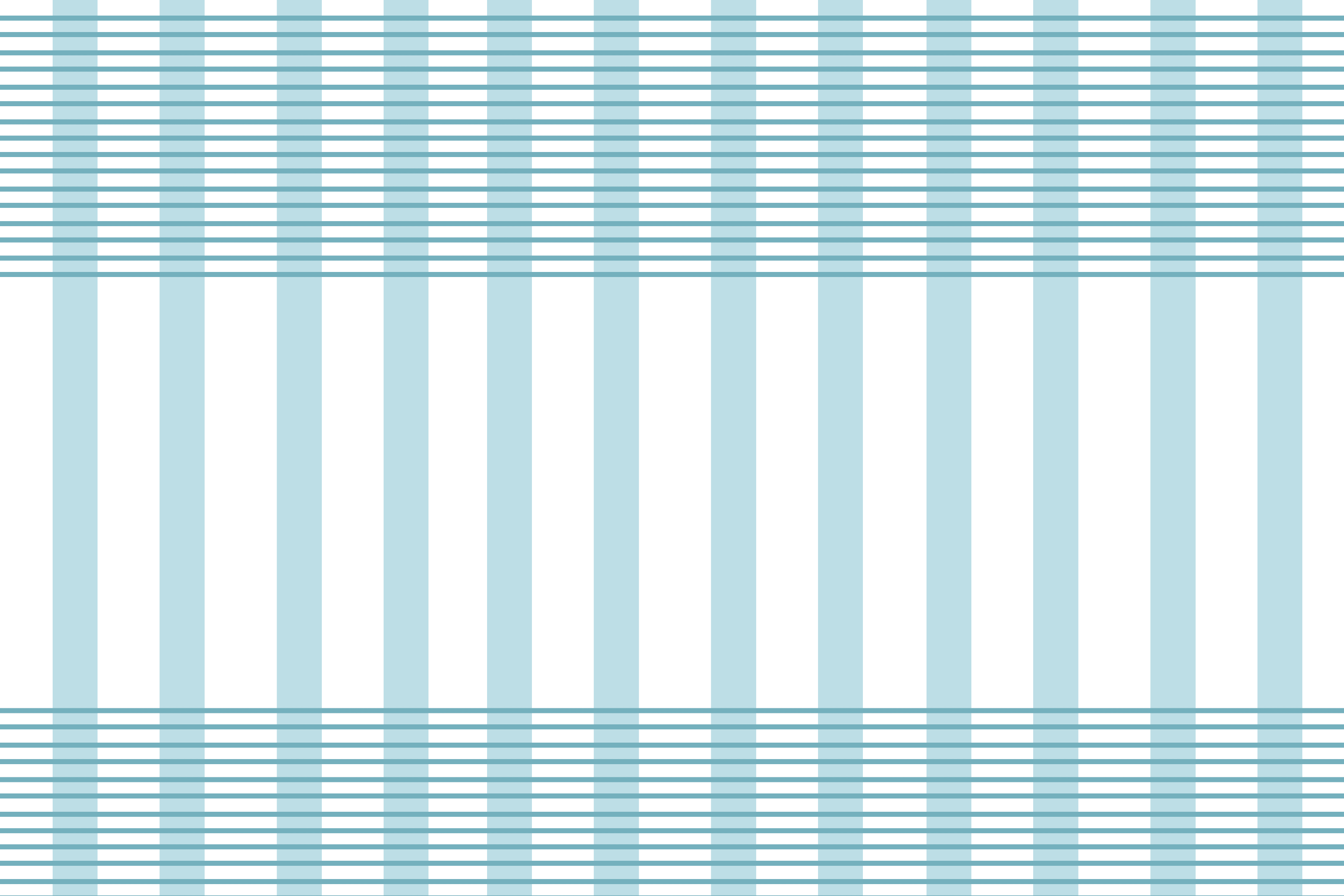 Xin chào tất cả các con!
Bài 94:
anh
ach
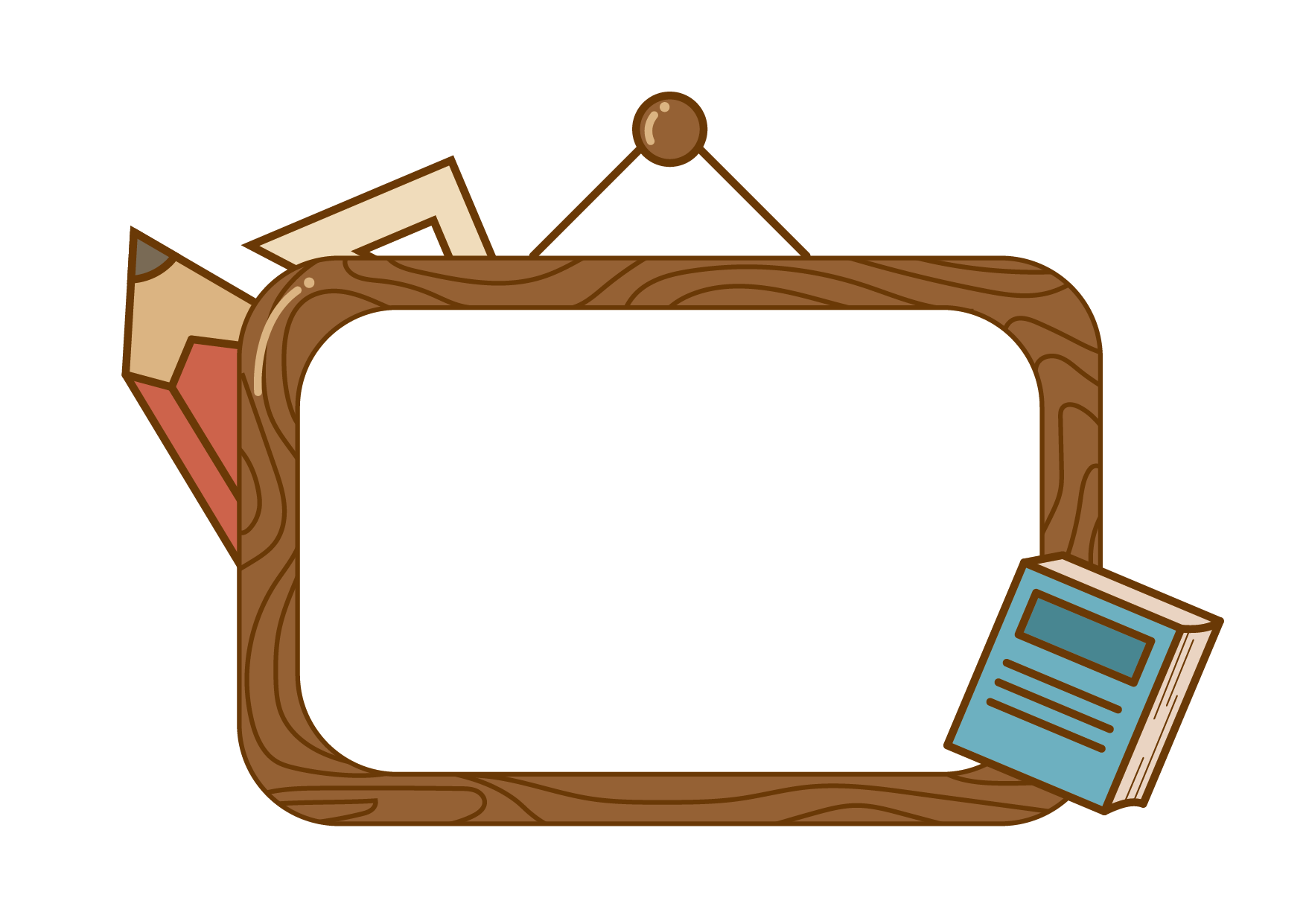 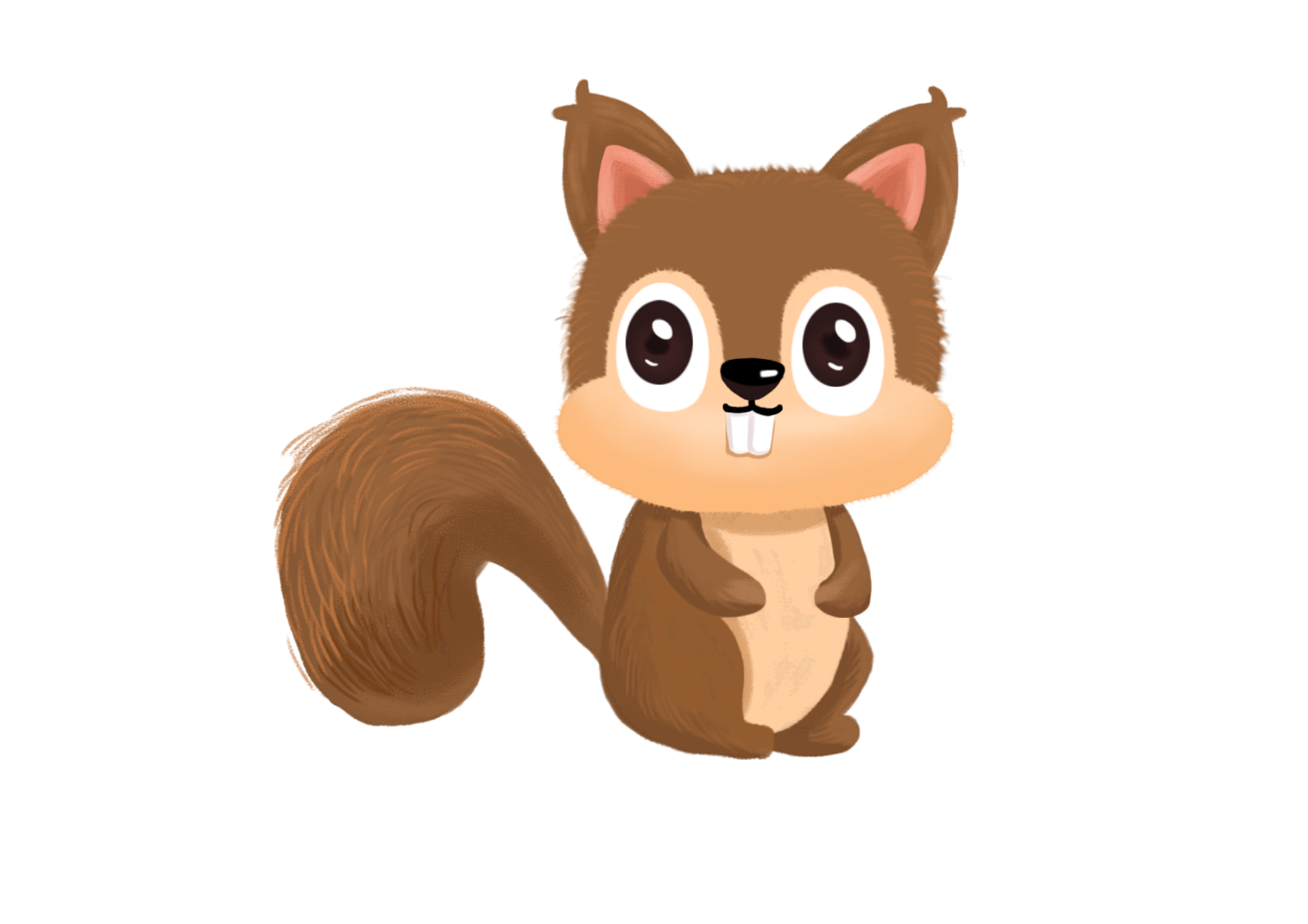 Làm quen
1. Làm quen
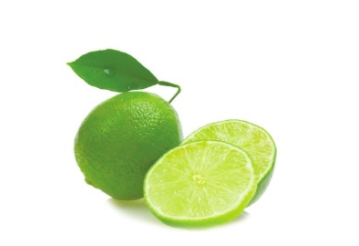 anh
a
nh
chanh
qu¶ chanh
a - nh - anh
anh
ch
chờ - anh - chanh
1. Làm quen
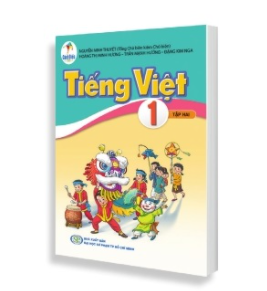 ach
a
ch
a - ch - ach
cuèn s¸ch
sách
ách
s
sờ - ach - ach- sắc- sách
Ghép chữ.
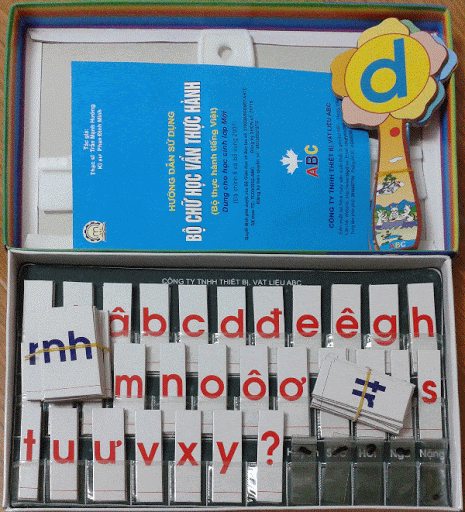 2. Tiếng nào có vần anh?Tiếng nào có vần ach?
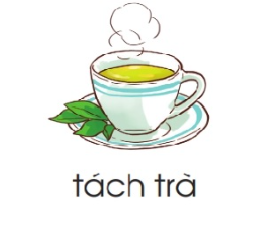 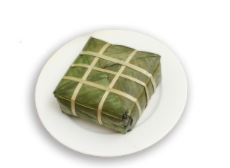 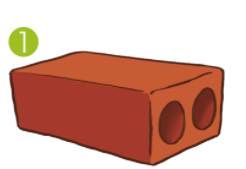 viên gạch
tách trà
bánh chưng
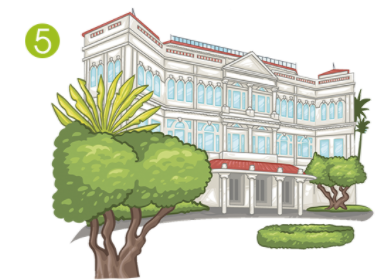 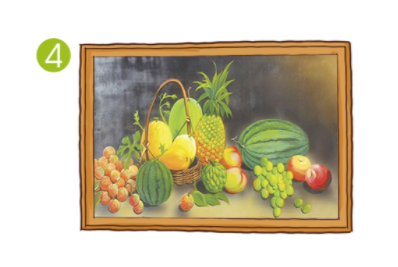 anh
ach
khách sạn
bứ­c tranh
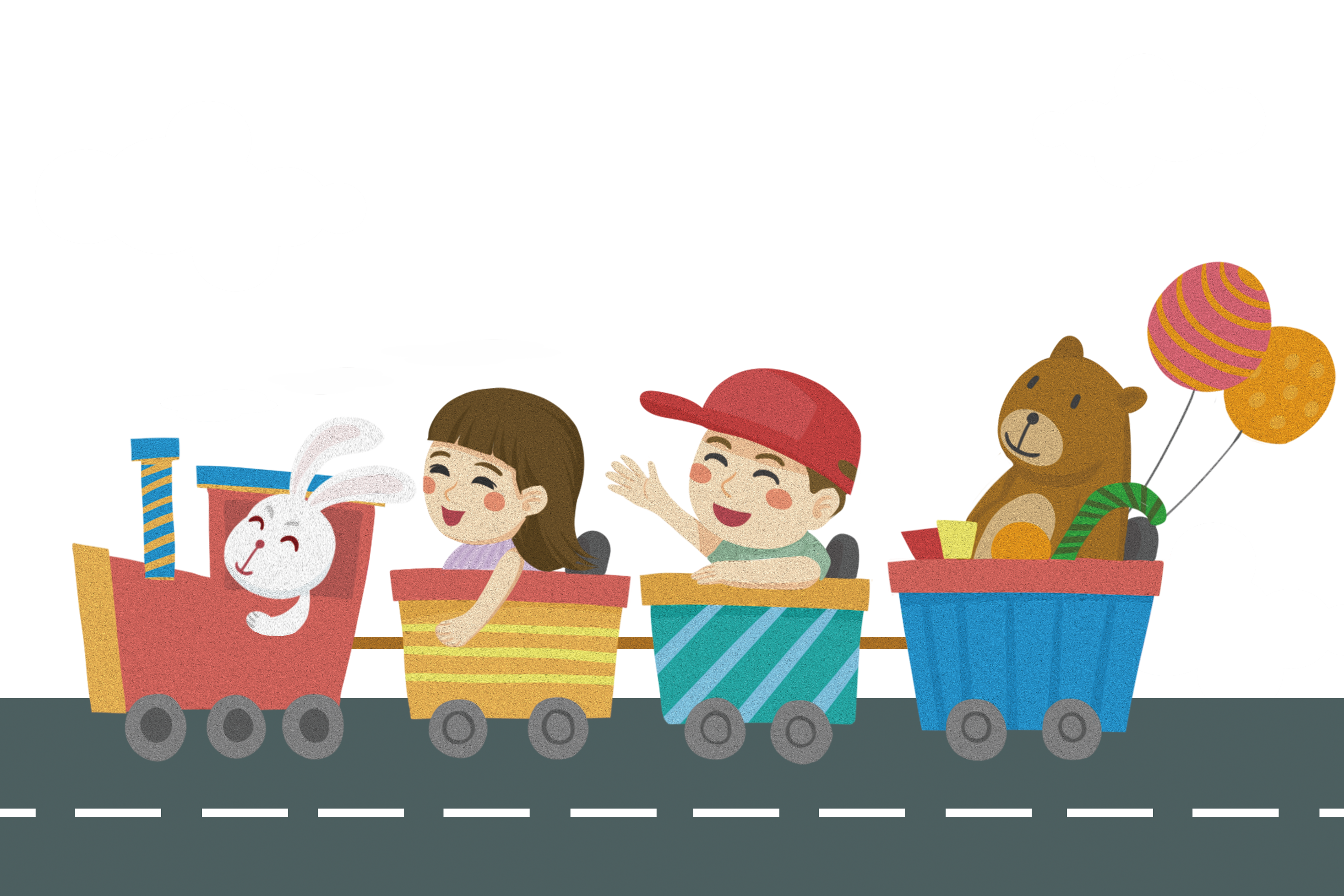 Nghỉ giải lao
Tập đọc
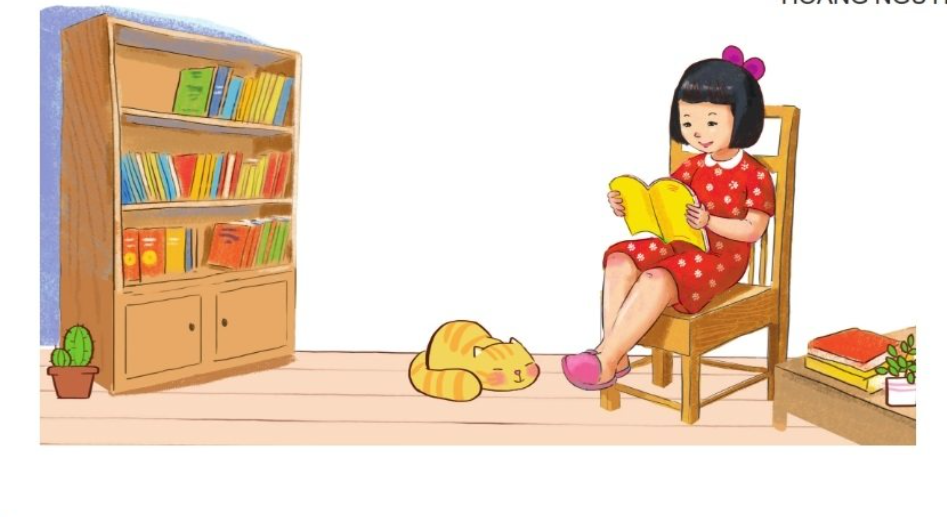 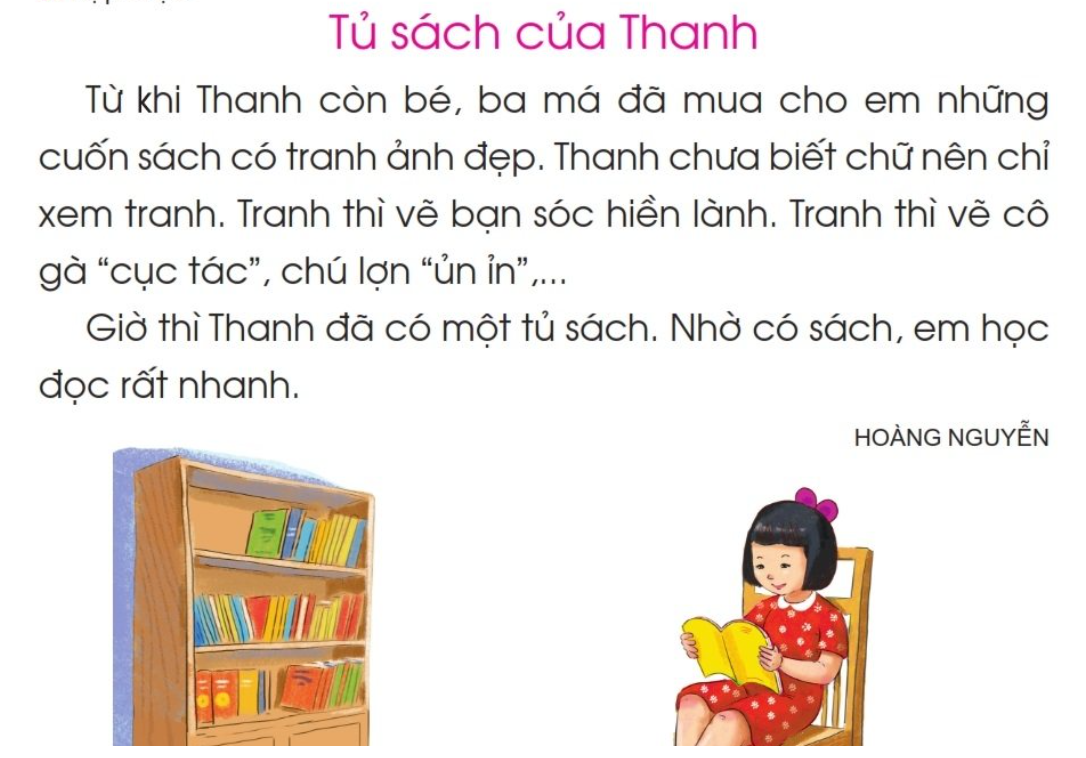 3.Tập đọc
Luyện đọc từ khó.
tủ sách                                cuốn sách
tranh ảnh                             hiền lành
cục tác                                 rất nhanh
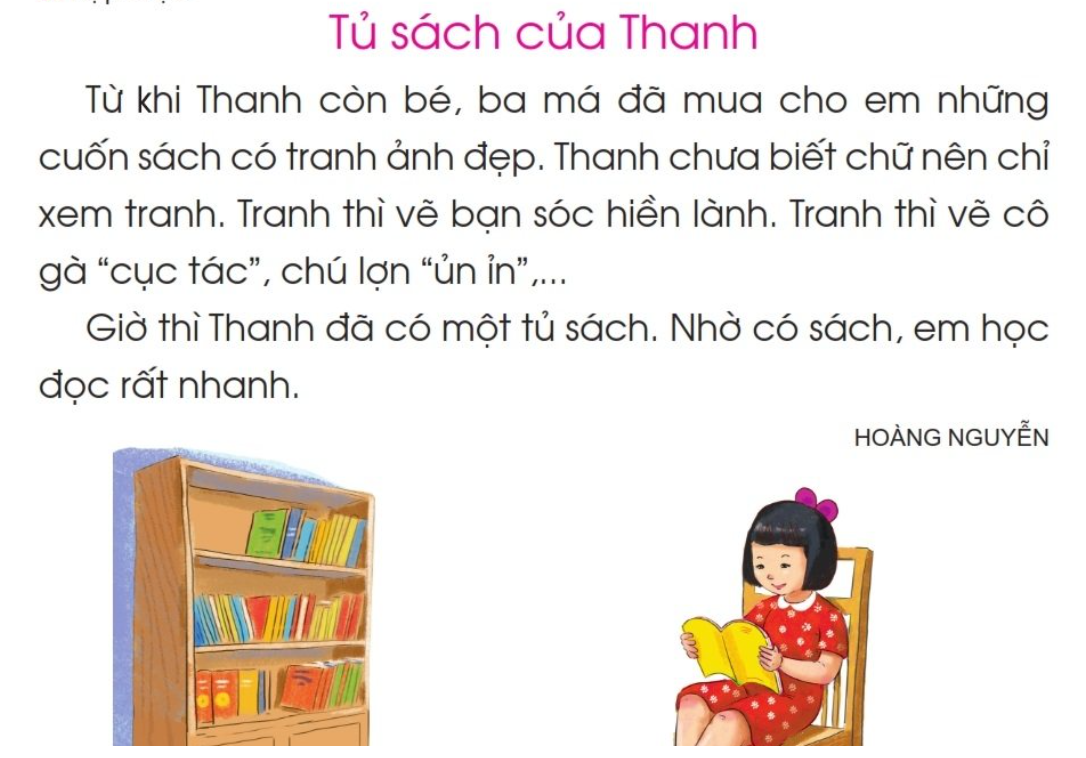 3.Tập đọc
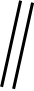 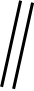 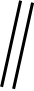 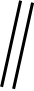 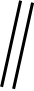 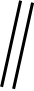 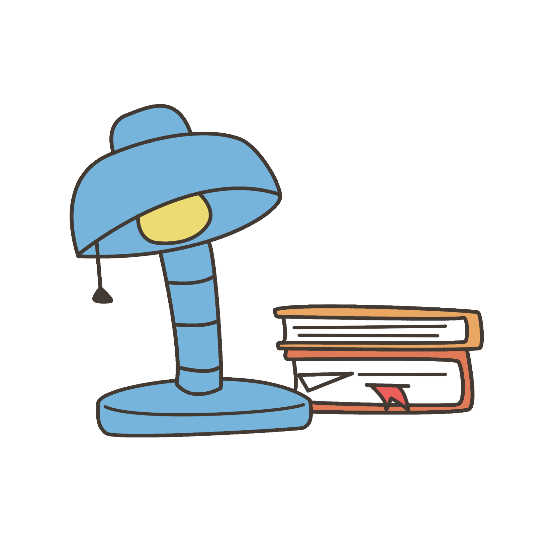 ? Ghép đúng
1) Thanh học đọc rất nhanh.
a) Những cuốn sách đó
2) có tranh ảnh đẹp..
b) Nhờ có sách
4. Tập viết
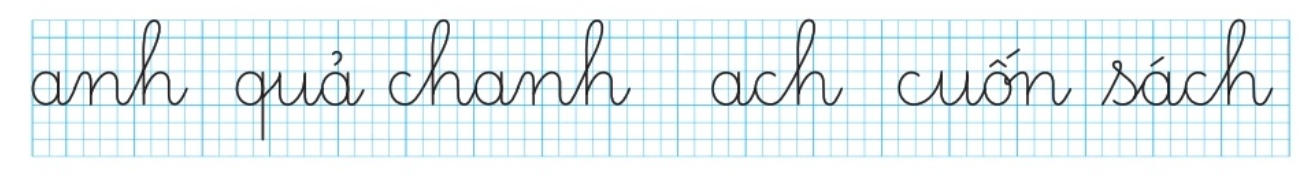 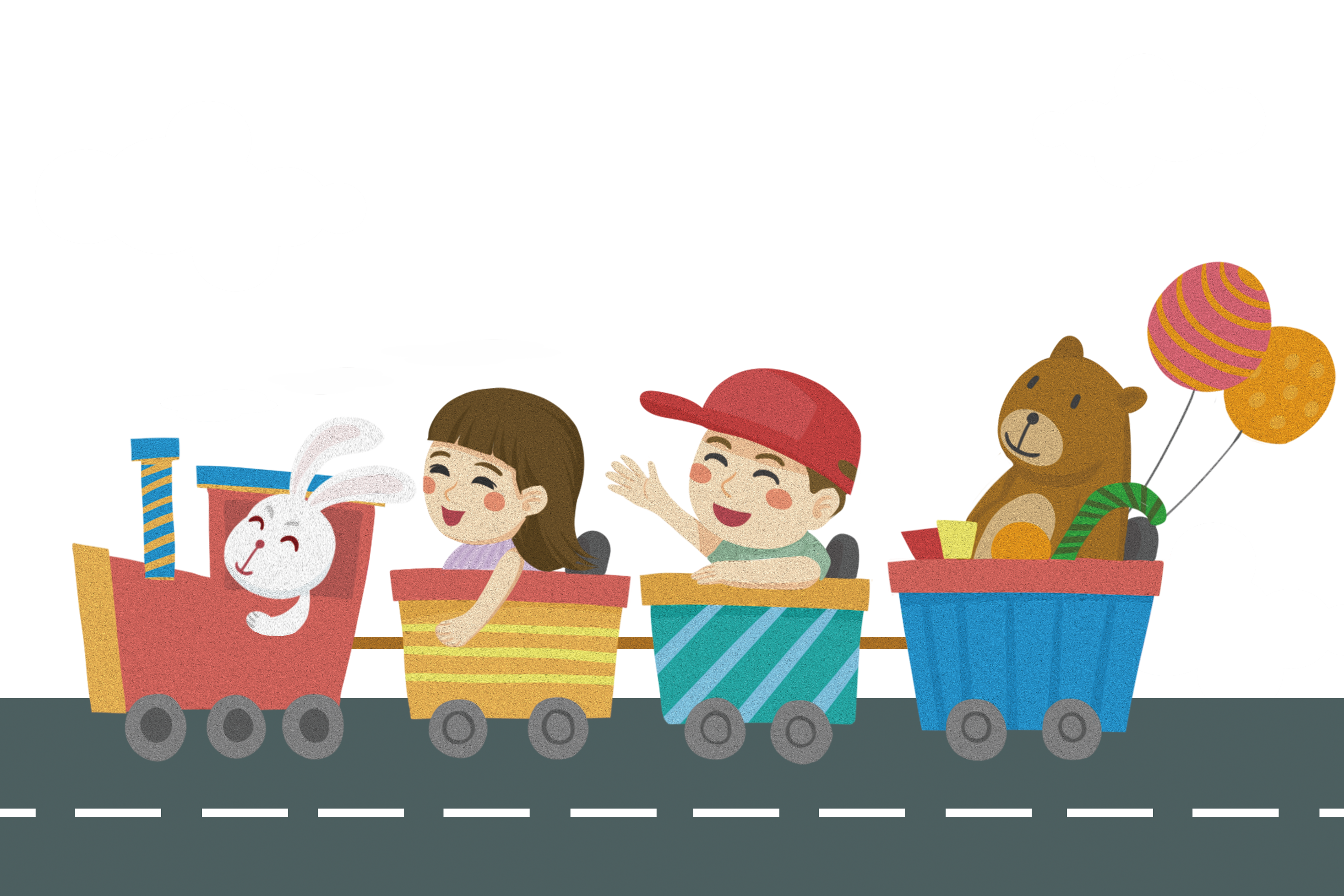 T¹m biÖt c¸c em.